Accelerator Readiness ReviewOctober 2013
WelcomeJohn Anderson Jr.AD ESH Department Head
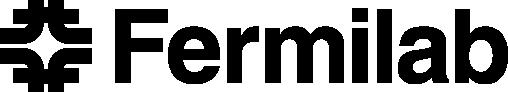 Wilson Hall Emergency Procedures
Fire Procedures
Floor experiencing the problem and floors immediately adjacent will have the strobes activated and 3 beeps followed by voice evacuation instructions
Floors adjacent to the affected area will receive voice instructions advising personnel that an emergency exists but no action is required for their floor
Floors beyond the affected and adjacent area will not receive any emergency notification, as no action is required of the personnel occupying these floors
Accelerator Readiness Review
Tuesday, October 1, 2013    Slide 2
[Speaker Notes: Set font to]
Wilson Hall Emergency Procedures
Emergency Evacuation Routes
Stair Route
East Tower use southeast stairway
West Tower use southwest stairway
Secondary Stair Route
Floors 3-5 and 7-16 traverse cross-over to opposite south stairway
Floor 6 and any floor with both stair routes blocked, exit via the north (open) stairway to the next lower level, then south to enclosed stairway.
Exit building at the ground floor stairwell doors.
Proceed to the designated assembly area - the area across the drive in front of the LINAC, Cross-Gallery, and Transfer Hall.
Accelerator Readiness Review
Tuesday, October 1, 2013    Slide 3
[Speaker Notes: Set font to]
Wilson Hall Emergency Procedures
Tornado
A tornado warning is issued by the Communications Center over the Site wide Emergency Warning System (SEWS)
Descend using primary stair route
Continue down the south stairwells into the basement tornado shelter area
Designated shelter consists of the entire basement, tunnels to the Cross Gallery and Auditorium, and selected areas in the VMS area
Accelerator Readiness Review
Tuesday, October 1, 2013    Slide 4
[Speaker Notes: Set font to]
AD Emergency Procedures
Fire
Session lead will direct personnel to the closest exit

Tornado
Session lead will direct personnel to the closest stairwell
Designated shelter consists of the lower levels of the Linac, Cross Gallery, or Transfer Gallery or the tunnels between the Cross Gallery and Wilson Hall

Emergency Warning System Test
10 AM first Tuesday of every month (today)
Accelerator Readiness Review
Tuesday, October 1, 2013    Slide 5
[Speaker Notes: Set font to]